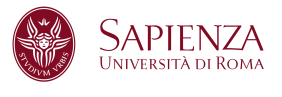 Corso di Terapia Genica anno 2012-2013
LAMINOPATHY-BASED PREMATURE AGING: GENE THERAPY IN RESTRICTIVE DERMOPATHY
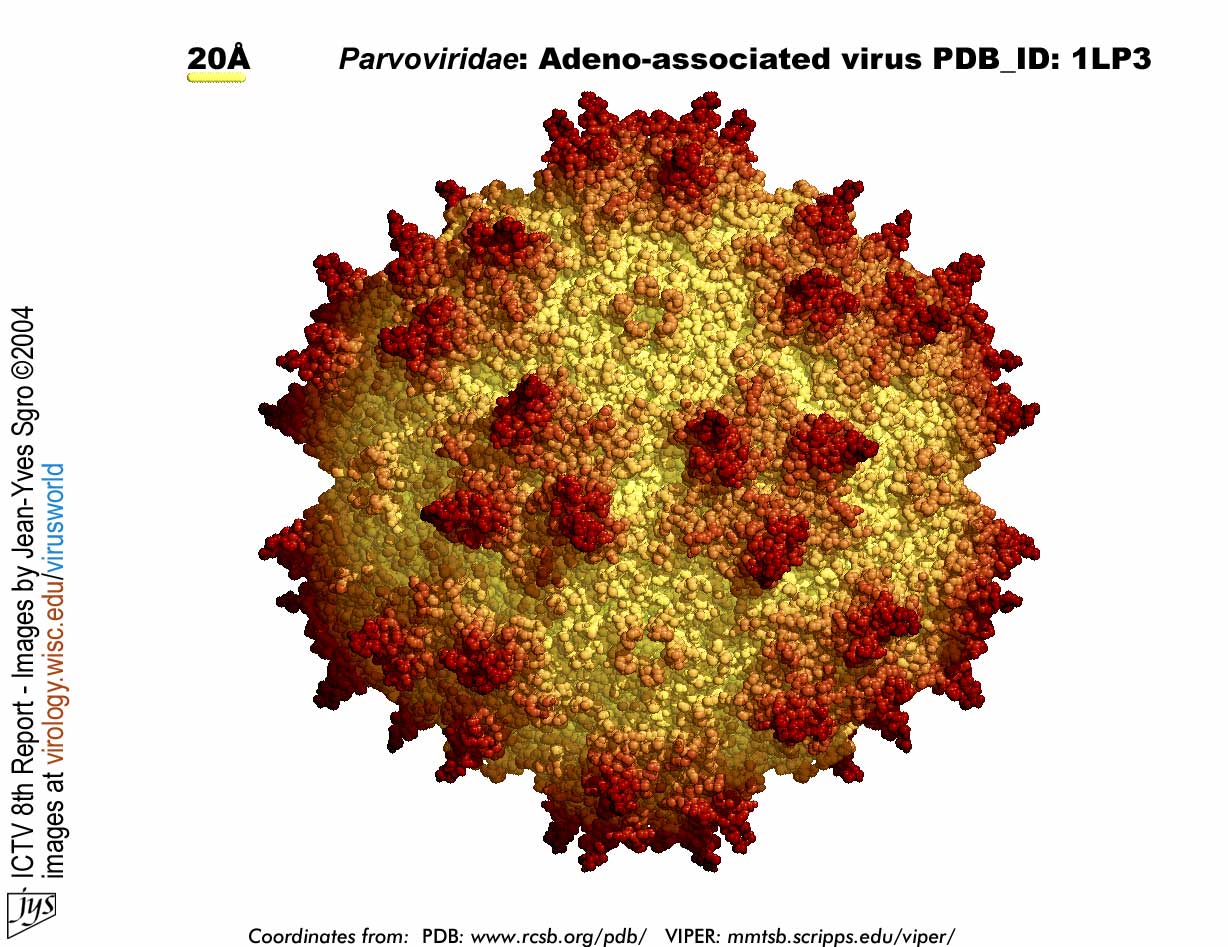 Group members:
Daniela Celebrin
Anna Cerullo
Dario Cocciadiferro
Gemma Paciotti
Restrictive Dermopathy
Autosomal recessive perinatal lethal dermatosis
Homozygous
Heterozygous
Heterozygous
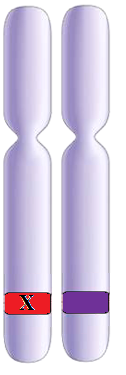 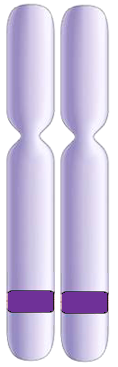 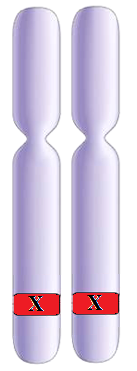 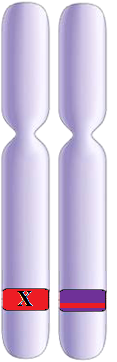 Zmpste24
gene
x
Disease
Disease
Normal
Normal
Restrictive Dermopathy
High death rate: respiratory failure is the main cause of death
 

Sistemic disease presenting premature aging features


Affected  critical tissues :
Bone
Lung
Skin
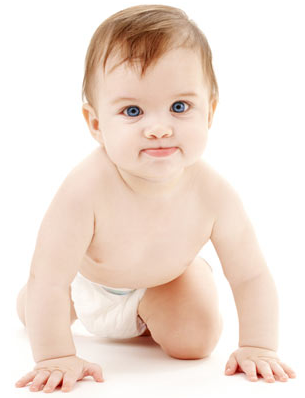 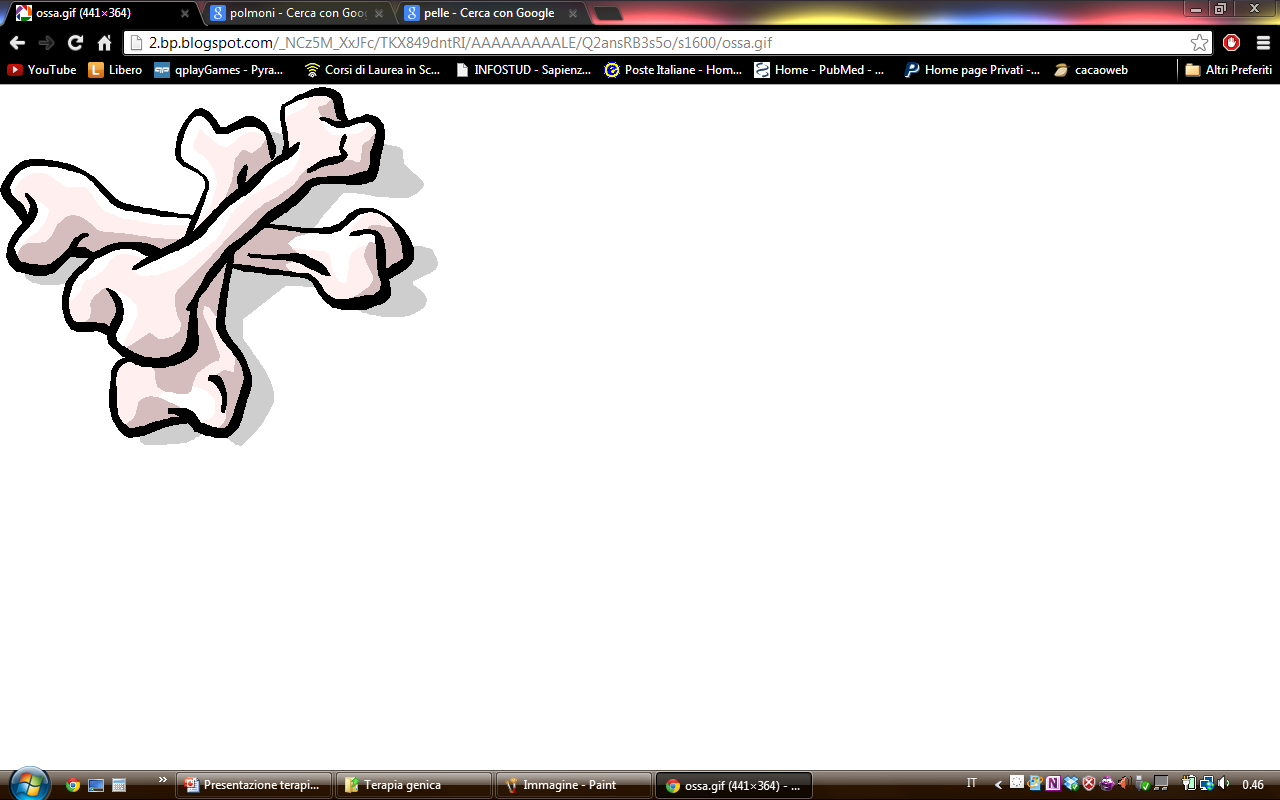 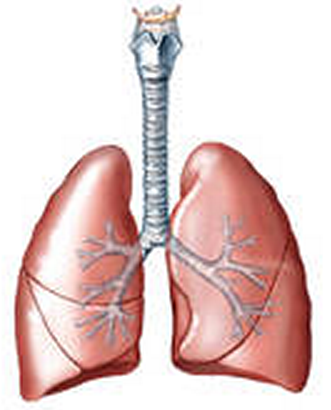 Restrictive Dermopathy : Macroscopic phenotype
Cranium ossification defects
Reduced bone density; 
Generalized artrogryposis
Hypoplasic lungs
Facial dysmorphy:
Tightly adherent translucent skin
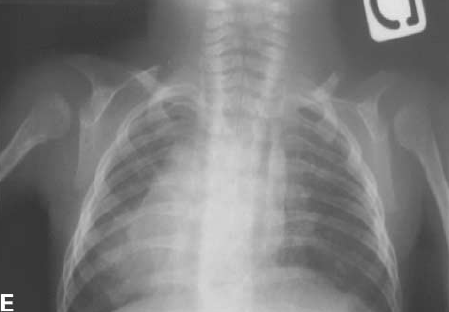 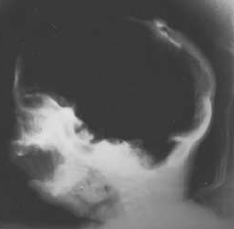 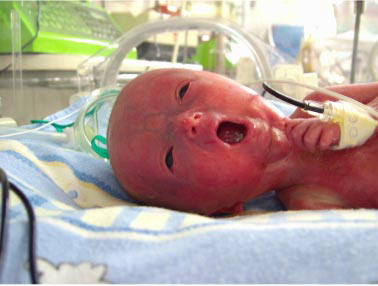 Restrictive Dermopathy : Histological and cellular  phenotype
Histologically skin shows hyperkeratosis, thin dermis, abnormally dense collagen bundles with absence of elastic fibers
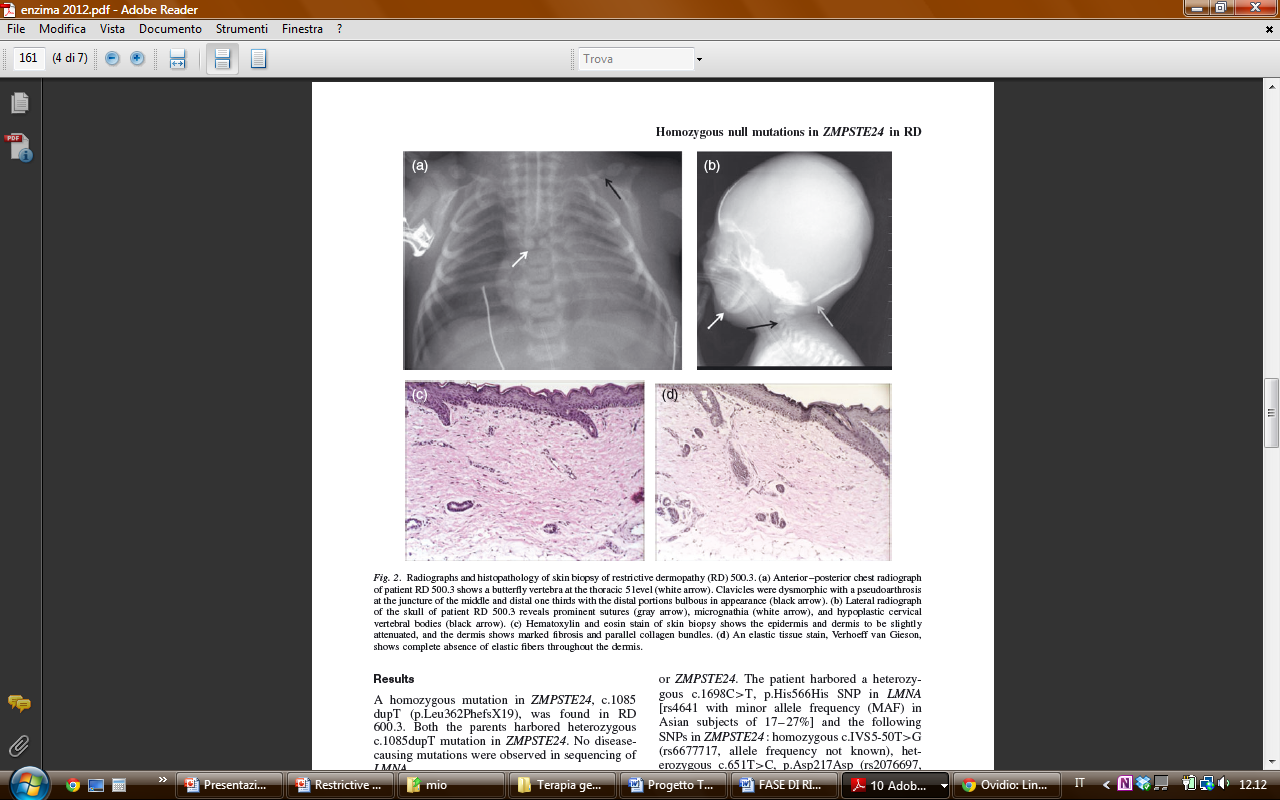 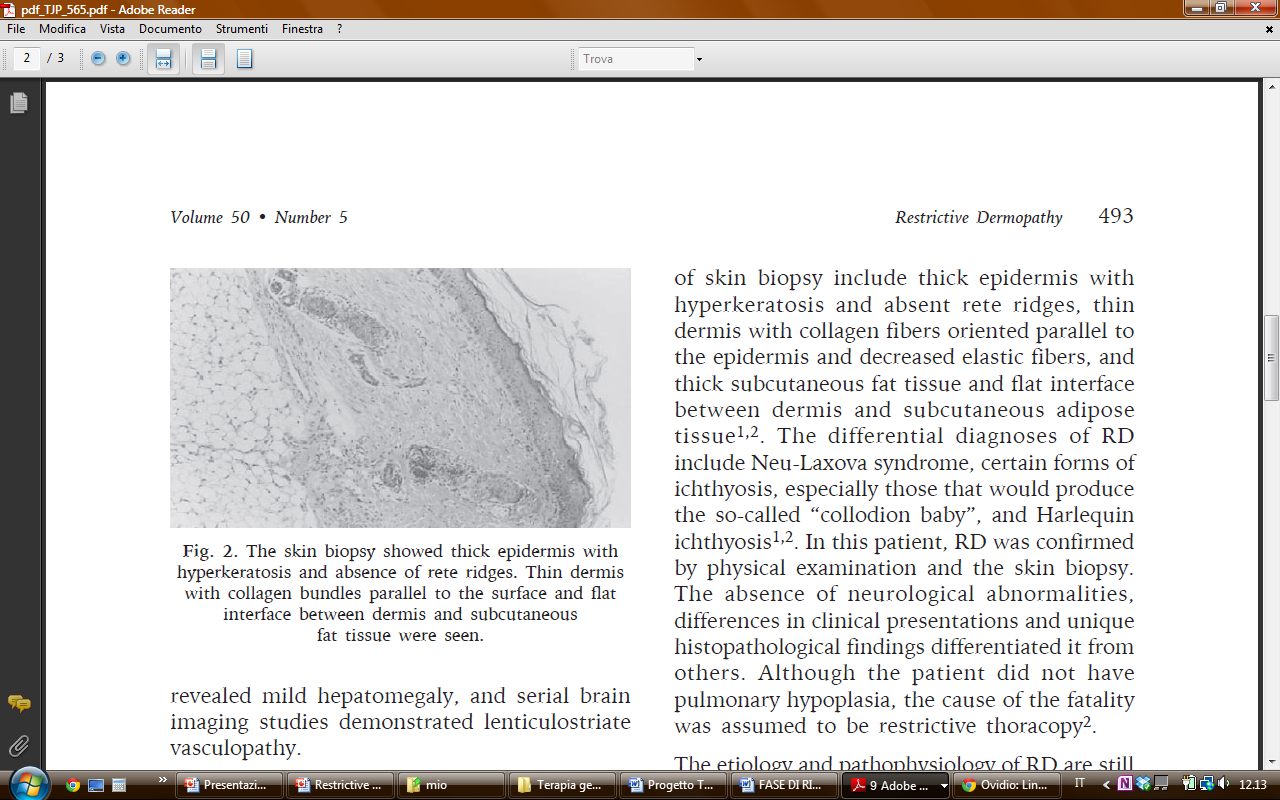 Cellular phenotype: variation of nuclear morphology structure with loss of heterochromatization
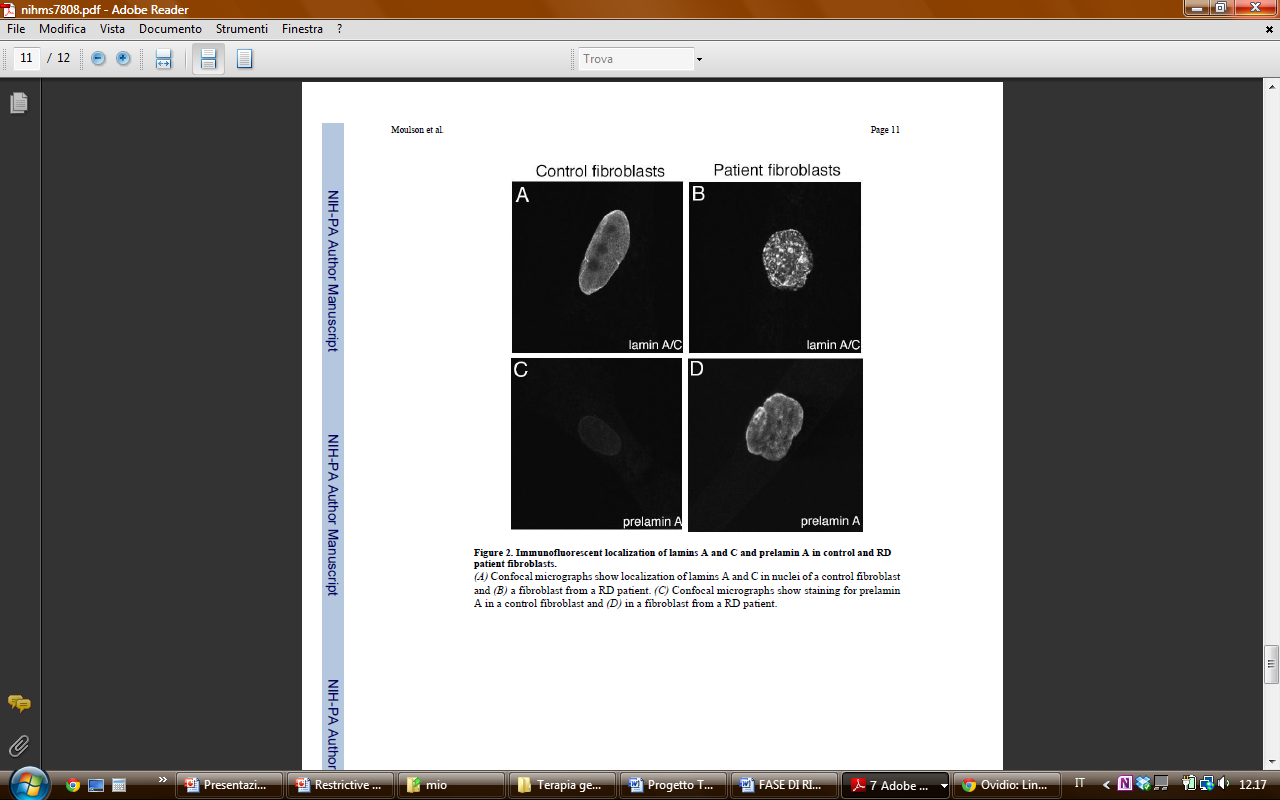 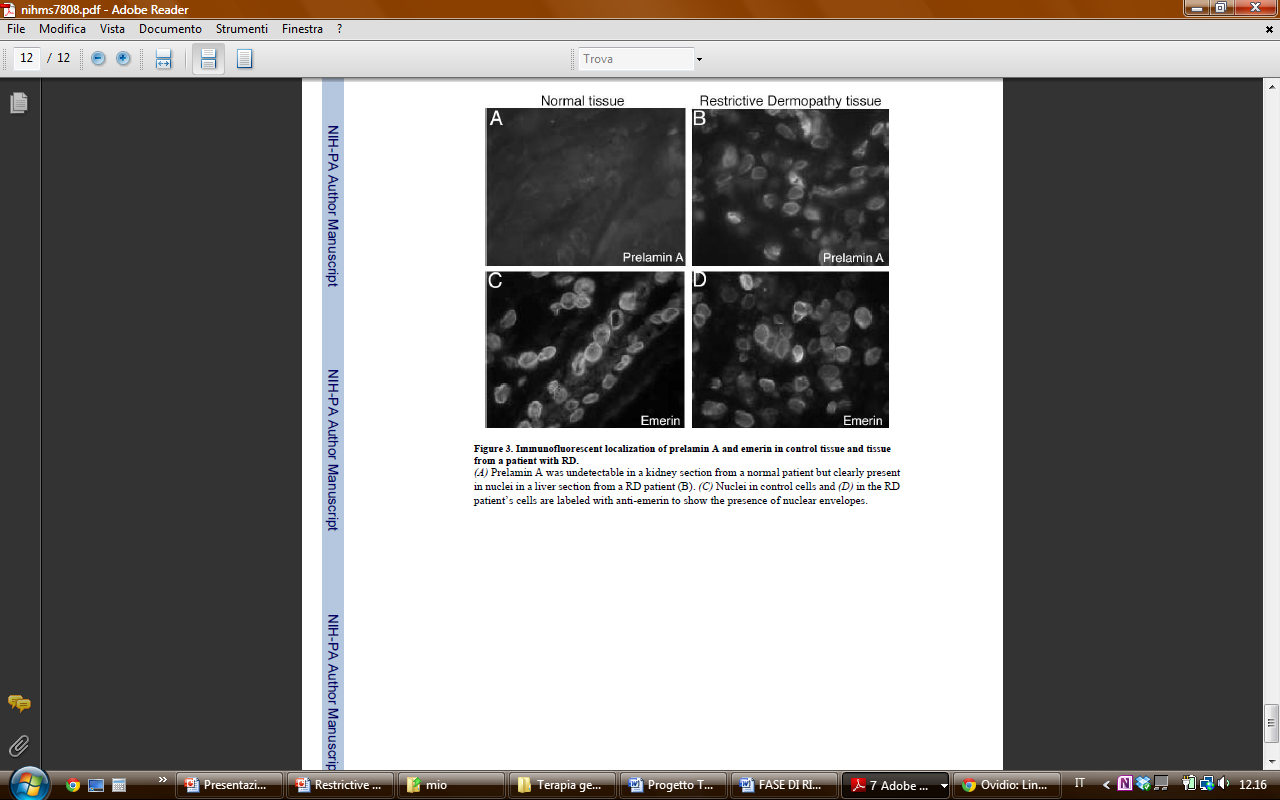 Restrictive Dermopathy : Genetic etiology
Mutations of Zmpste24 gene, encoding a lamin-binding protein endoprotease ZMPSTE24, involved in lamin A precursor processing

The mutation in the Zmpste24 gene is a “null” type, caused by the chromosome 1(c.1085_1086InsT) tymine insertion.  

Results: complete absence of the ZMPSTE24 enzyme and prelamin A accumulation in cells
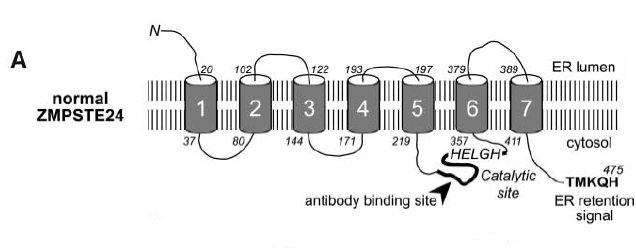 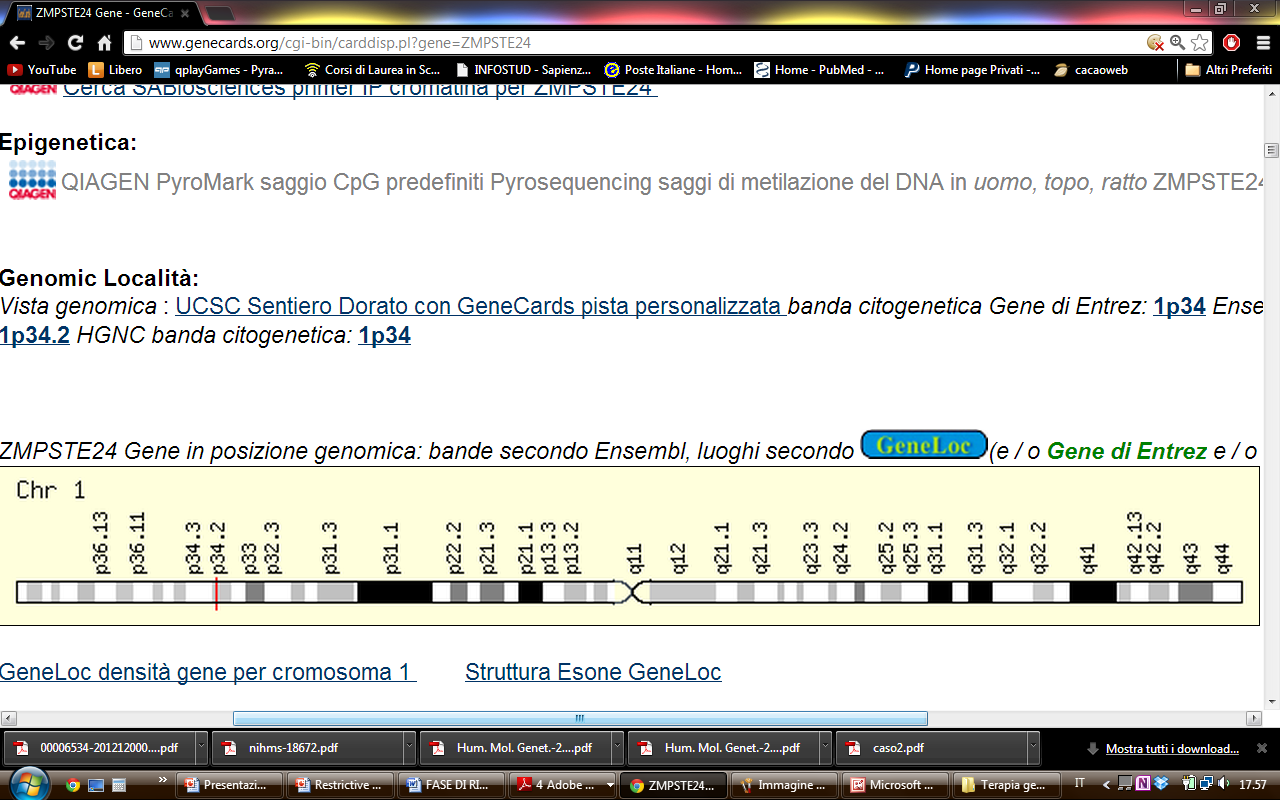 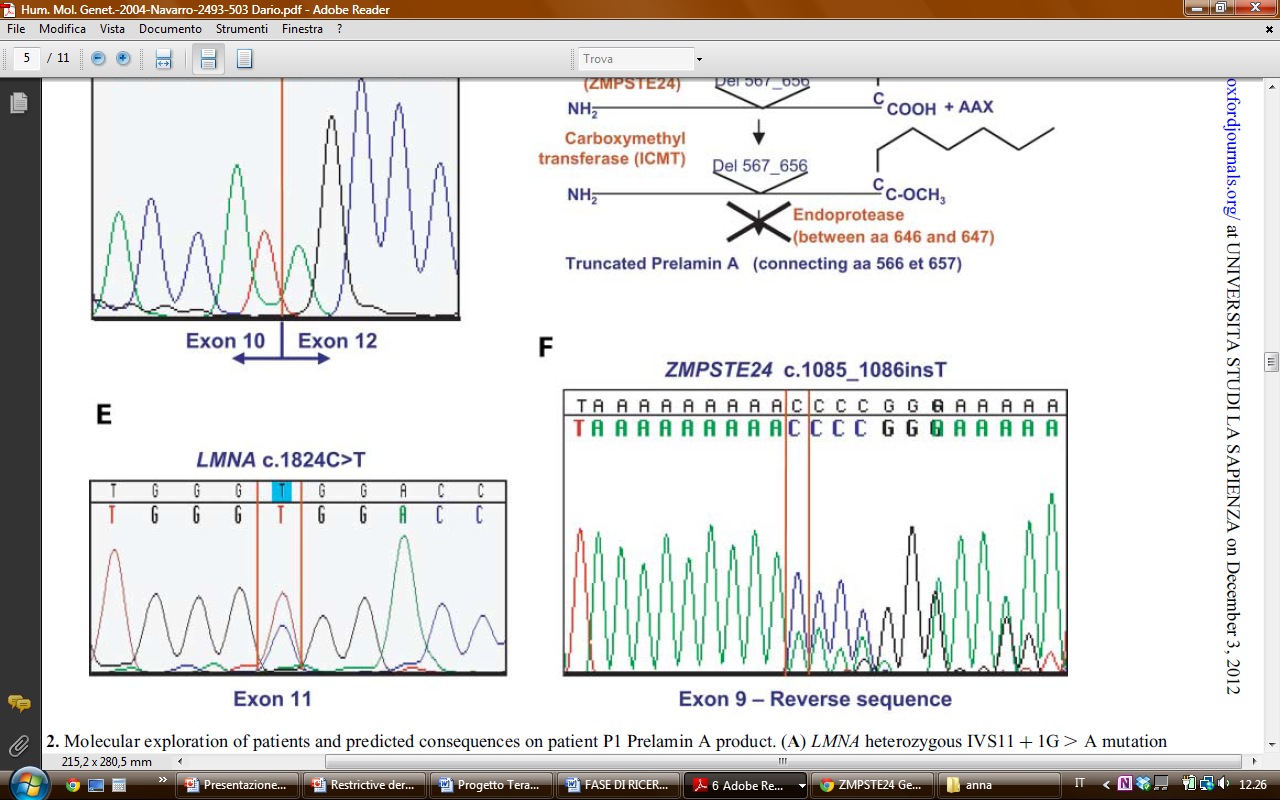 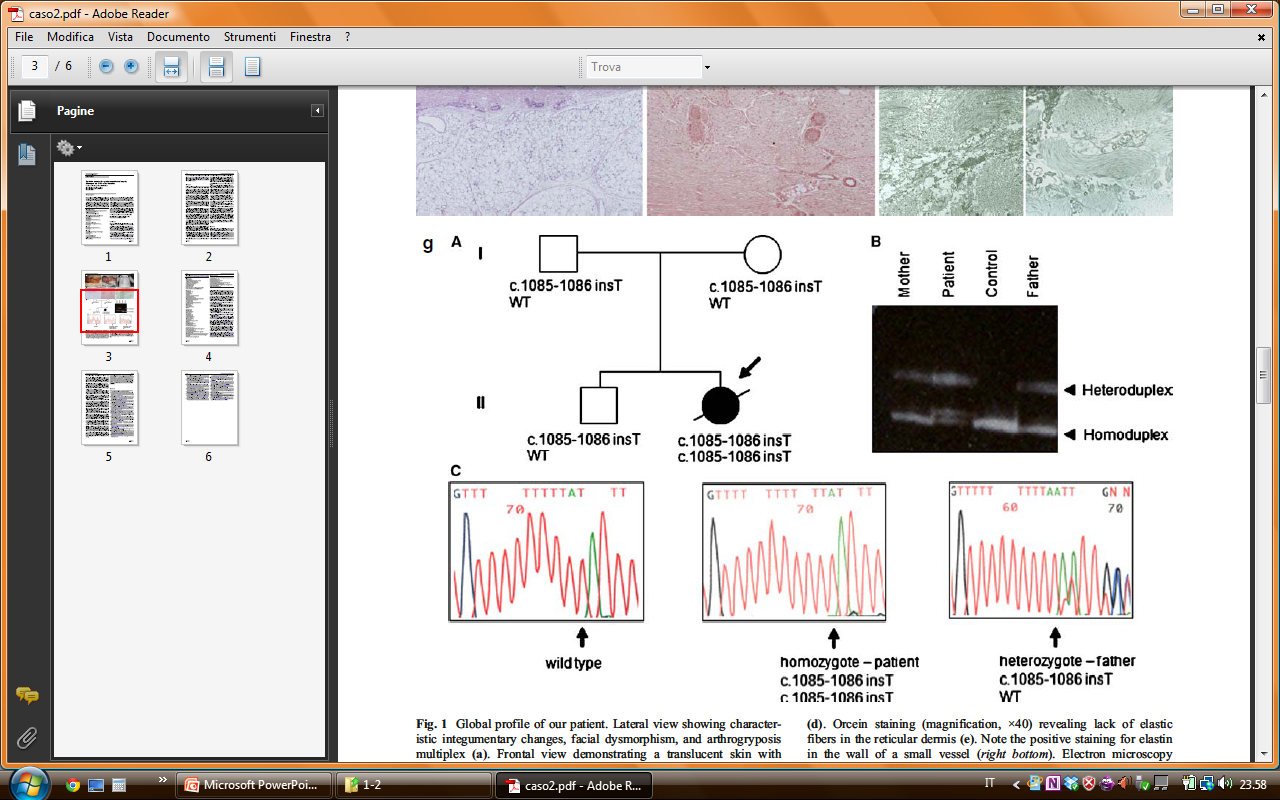 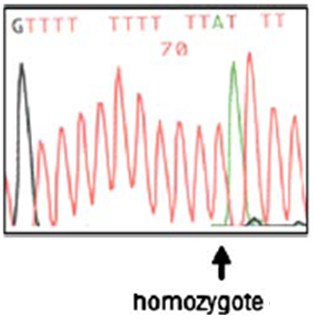 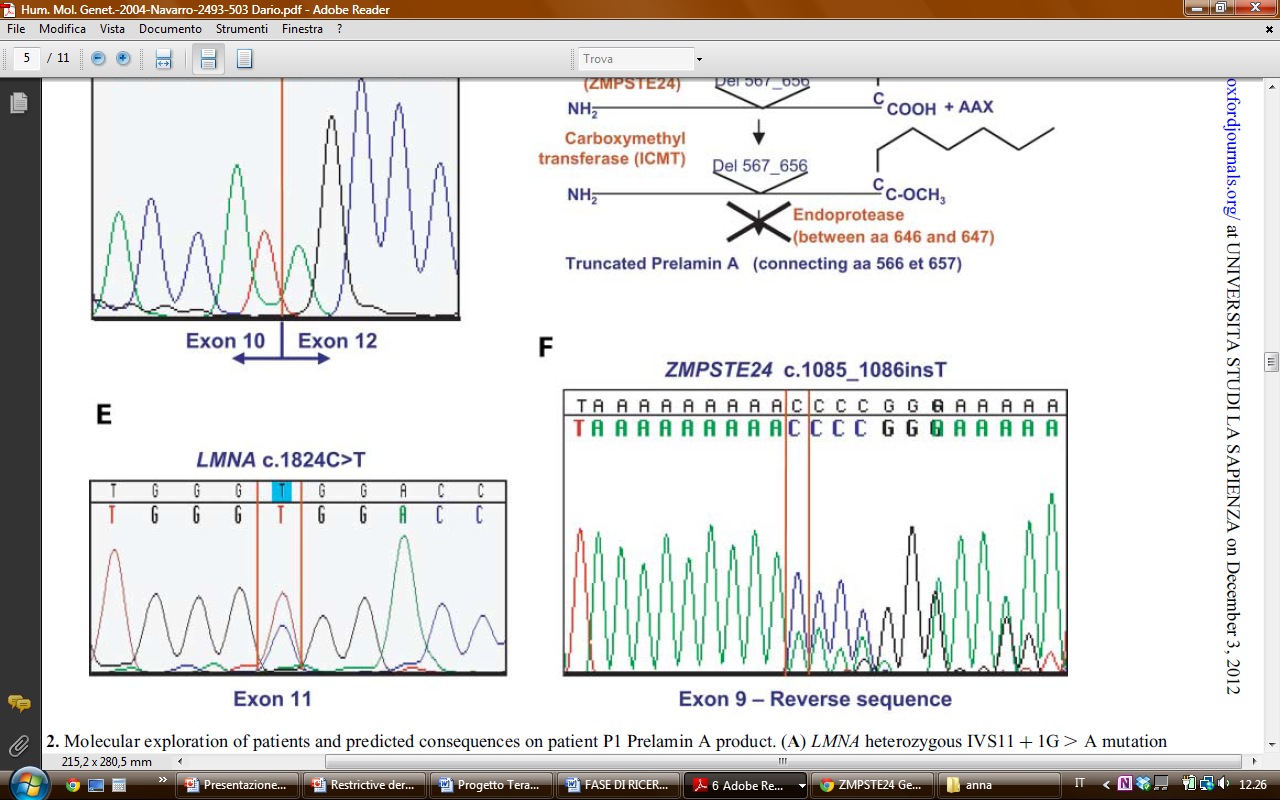 Restrictive Dermopathy : Lamin A  post-translational processing
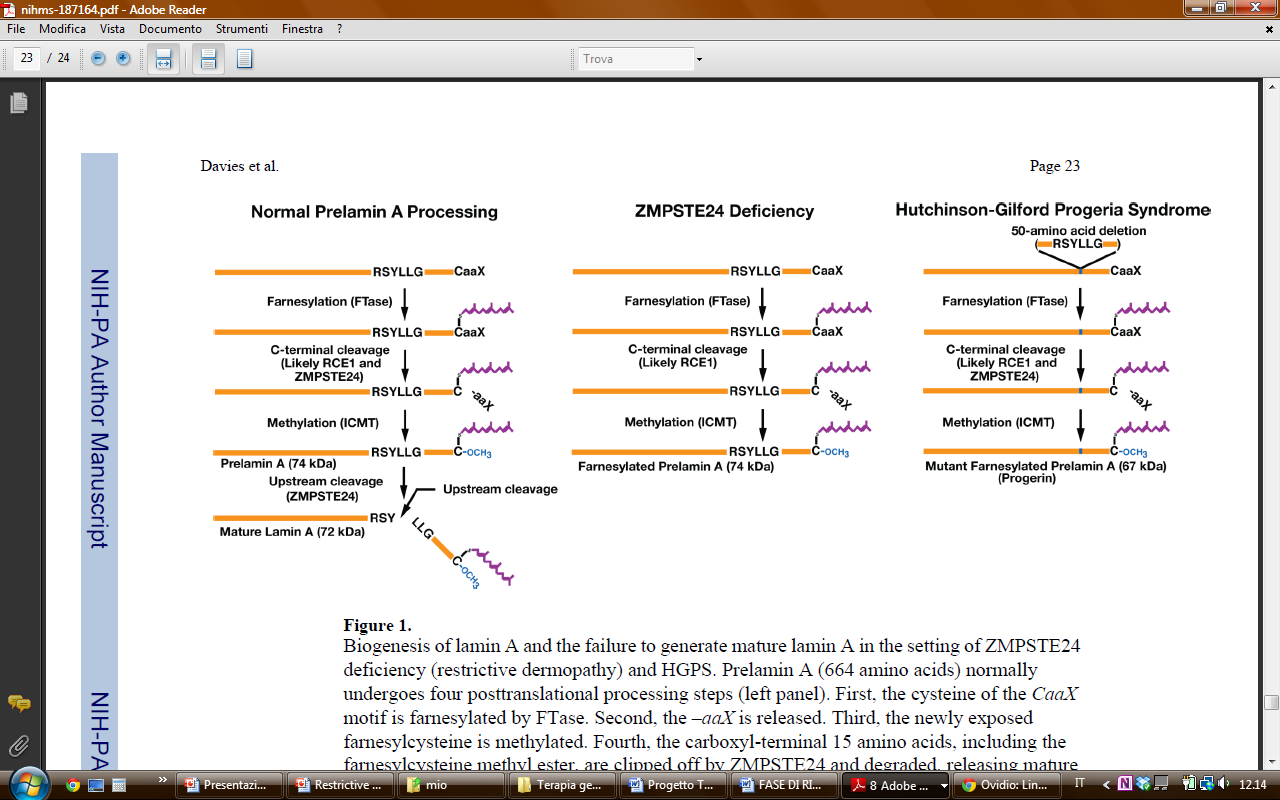 Restrictive Dermopathy : Progerin accumulation effects
Zmpste24 absence causes high levels of farnesylated-carboxymethylated prelamin A

Nuclear enlargement and mis-shapening, nuclear lamina thickening, loss of peripheral heterochromatin and clustering of nuclear pores
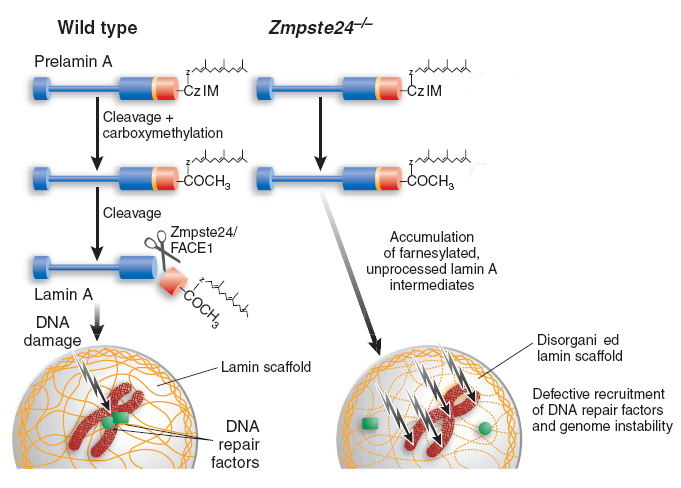 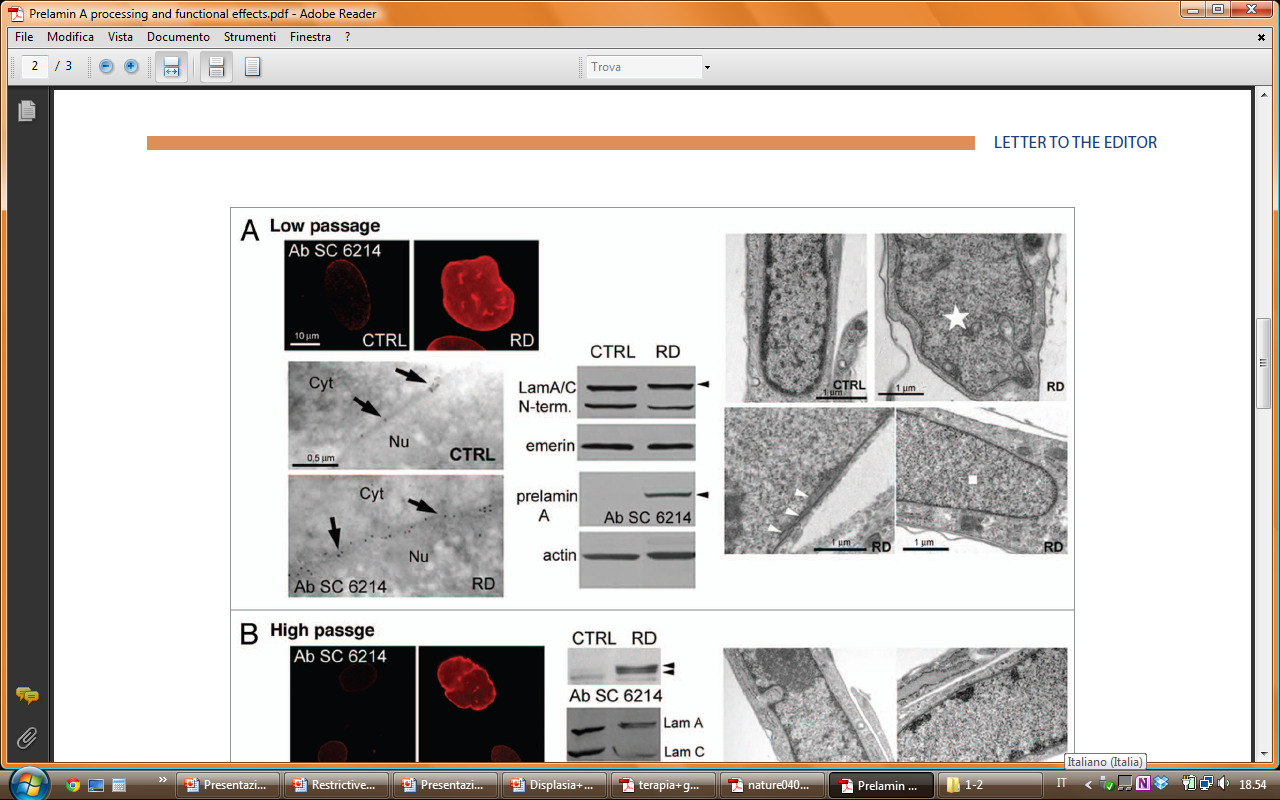 1.Objective: Modeling and correcting restrictive dermopathy
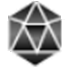 EF1α
eGFP
ZMPSTE24
ITR
ITR
AAV vector with ZMPSTE24 to restore the prelamin A processing Pathway
2. Background/Rationale : Why modeling and correcting restrictive dermopathy?
NO CURE FOR RD

CURRENT TREATMENTS USE OF FARNESYLTRANSFERASE INHIBITORS (FTI)
preventing high levels of toxic lamin A/C, without changing the normal protein expression
  leading to chromatin damage and cellular senescence and skin and endothelial defects, bone resorption, lipodystrophy and accelerated aging


MORE EFFECTIVE TREATMENT FOR RD IS NEEDED



DISEASE MODEL to study RD and develop a cure
2. Background/Rationale : Why modeling and correcting restrictive dermopathy?Disease model
PRECLINICAL PHASE (IN VITRO)
SELECTION OF CELLULAR MODEL SYSTEM FOR DISEASE
DETECTION OF STANDARD FOR MOLECULAR PHENOTYPE
SELECTION OF THERAPEUTIC CARRIER FOR ZMPSTE24
3. Preliminary results: Lab results and literature 

In vitro/ vivo RD model – preliminary data
SELECTION OF CELLULAR MODEL SYSTEM FOR DISEASE
Genotype of the target gene therapy
(ZMPSTE24-/-)
Mice will be provided by labs that are already testing mice knockout ZMPSTE24
Mouse embryonic fibroblasts (MEFs) derived from knockout mice
(Lamin A alteration)
Gene therapy cellular choice
Availability and culture advantages
Sampling of mouse embryos
3. Preliminary results: Lab results and literature 

Correction of the target Model: MEFs
DETECTION OF STANDARD FOR MOLECULAR PHENOTYPE
ZMPSTE24 mRNA expression
ZMPSTE24 (protein) expression
Dysmorphic nucleus
High levels of farnesylated prelamin A
Loss of heterochromatin
3. Preliminary results: Lab results and literature 

Correction of the target Model: MEFs
DETECTION OF STANDARD FOR MOLECULAR PHENOTYPE
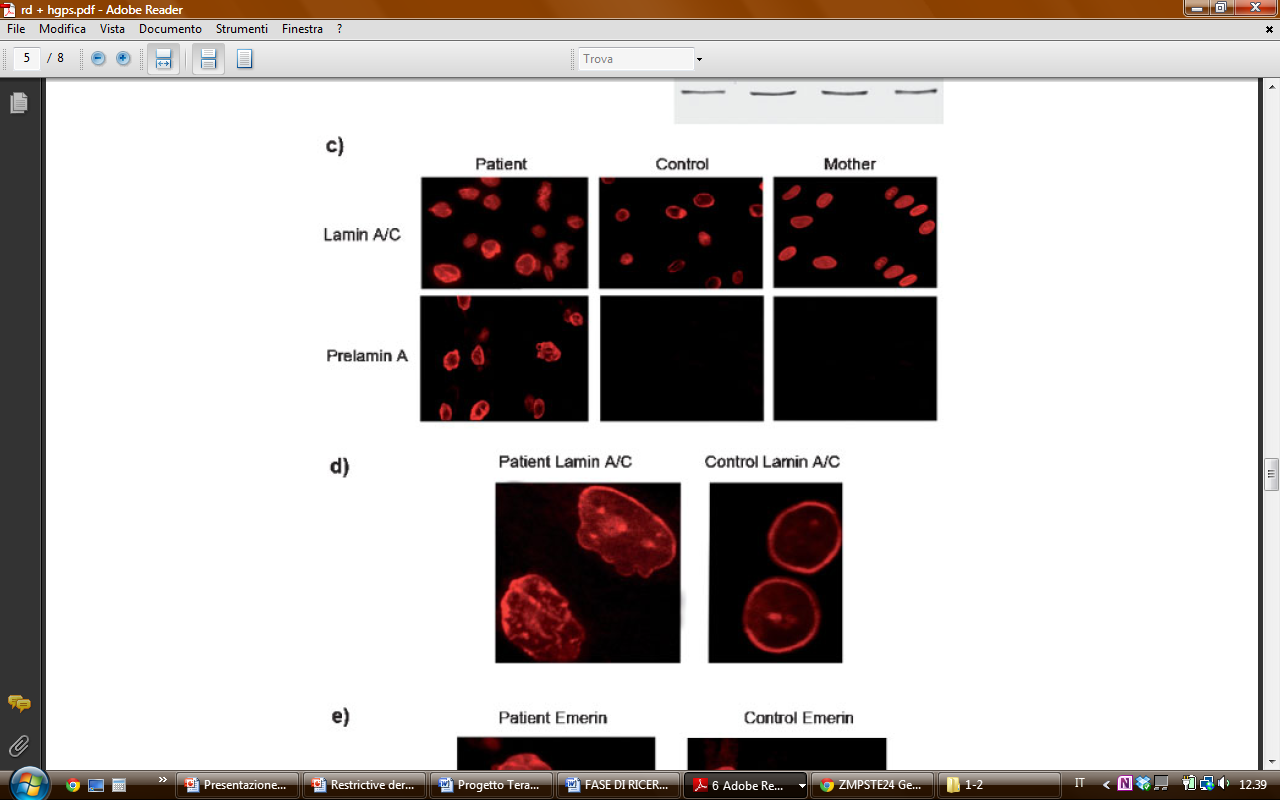 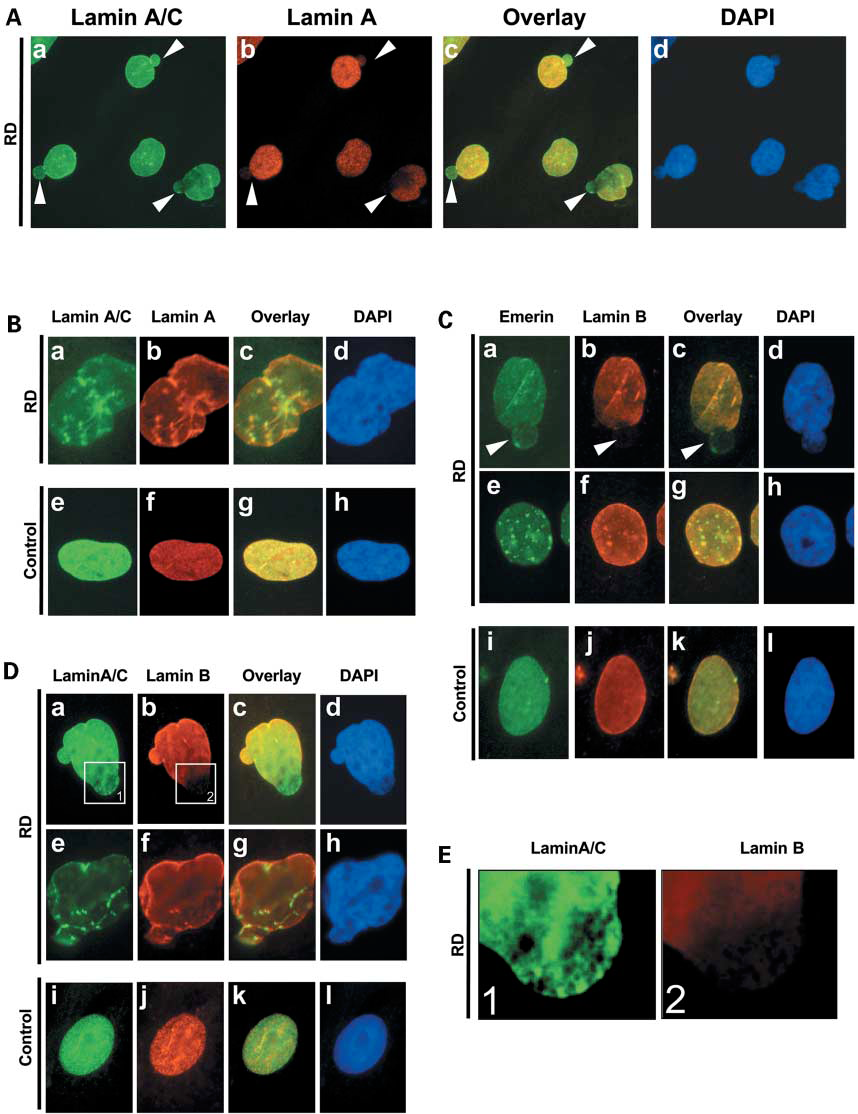 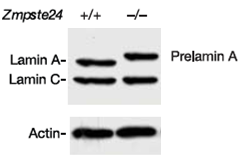 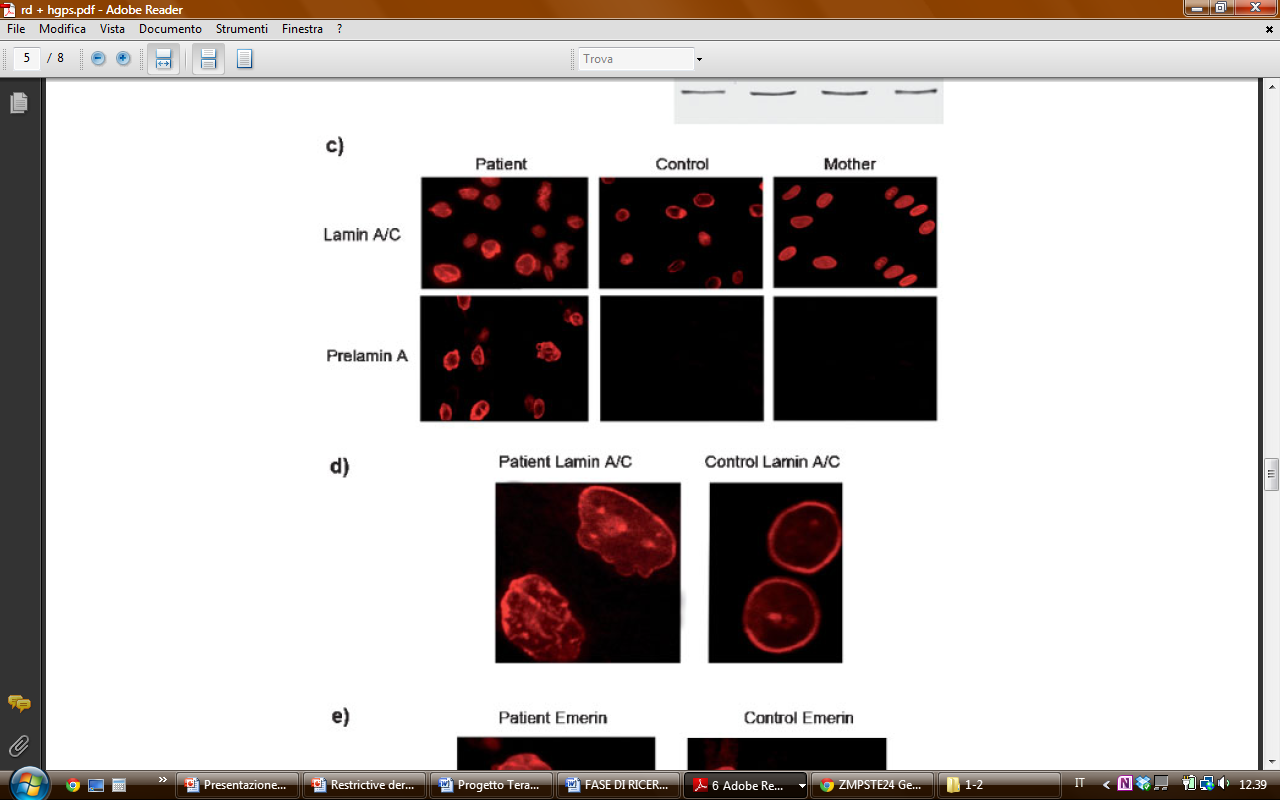 3. Preliminary results: Lab results and literature 

In vitro/in vivo RD model – preliminary data
SELECTION OF THERAPEUTIC CARRIER FOR ZMPSTE24
long-term transgene expression
   low immunogenicity and toxicity
   non-pathogenic
   broad tropism - serotype dependent
Why should you choose AAV vector ?
efficient transduction in a broad range of tissues , with high tropism for lung, bone, skin
 does not affect the normal function of treated tissues
 absence of inflammatory infiltrates in treated tissue
Choice of serotype?
3. Preliminary results:  Lab results and literature 

In vitro/in vivo RD model – preliminary data
Preliminary data showed :
overexpression of the protein does not cause adverse effects in mice wt
heterozygote proves to be healthy (50% of the protein)

 Expression of the enzime under the 50% causes a disease decline. Critical condition becomes even worst when the expression is lower.
4. Description of the project: Experimental plan

Construction of the adeno-associated virus (AAV) vector
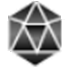 EF1α
eGFP
ZMPSTE24
ITR
ITR
Transduction control
[Speaker Notes: Thus, we have selected AAV6 vectors to express ZMPSTE24 widely in adult mice/ mefs and study its ability to process the prelamin A.
Here, we generated an adeno-associated virus (AAV) carrying the mouse ZMPSTE24 cDNA under the control of the EF1α promoter and containing the capsid proteins of the AAV serotype 6, known to confer tropism for a wide variety of mouse tissues (AAV9-mZMPSTE24).
As a negative control and reporter of AAV6 expression, we generated an analogous construct containing the enhanced green fluorescent protein (eGFP) instead of ZMPSTE24 (AAV6-eGFP).]
4. Description of the project: Experimental plan

Cellular model : MEFs from knockout mice
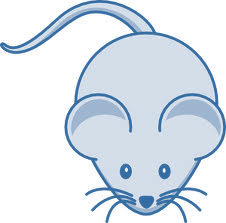 ZMPSTE24 -/-
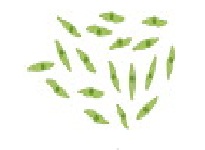 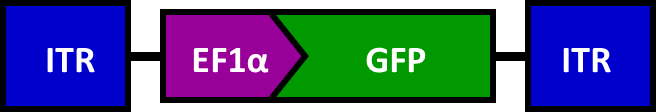 eGFP
Transduced cells separated
EF1α
eGFP
ZMPSTE24
ITR
ITR
4. Description of the project: Experimental plan

Preliminary data expected
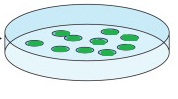 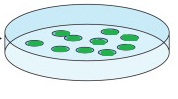 Zmpste24 -/ -
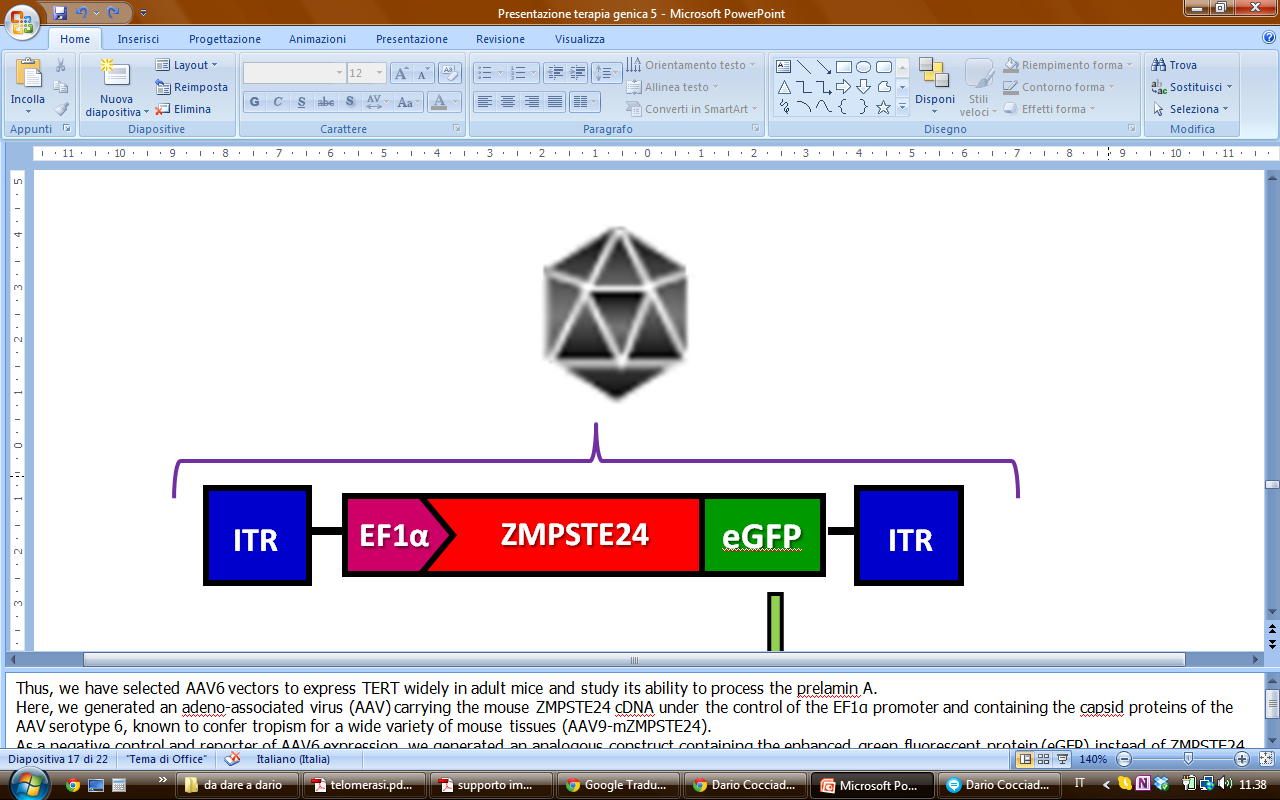 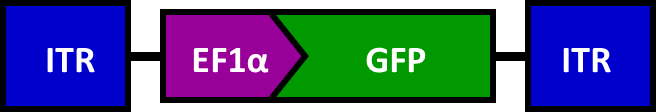 eGFP
FLUORESCENT MICROSCOPY
FACS-SORT
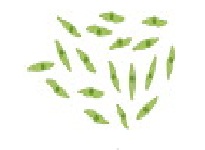 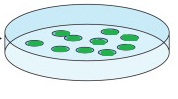 Transduced cells
4. Description of the project: Experimental plan

Preliminary data expected
MOLECULAR AND CYTOLOGICAL ANALYSIS
Detection of ZMPSTE24 protein
Detection of Lamina A
Nuclear shape irregularities
4. Description of the project: Experimental plan

Preliminary data expected
Which is the expected phenotype?
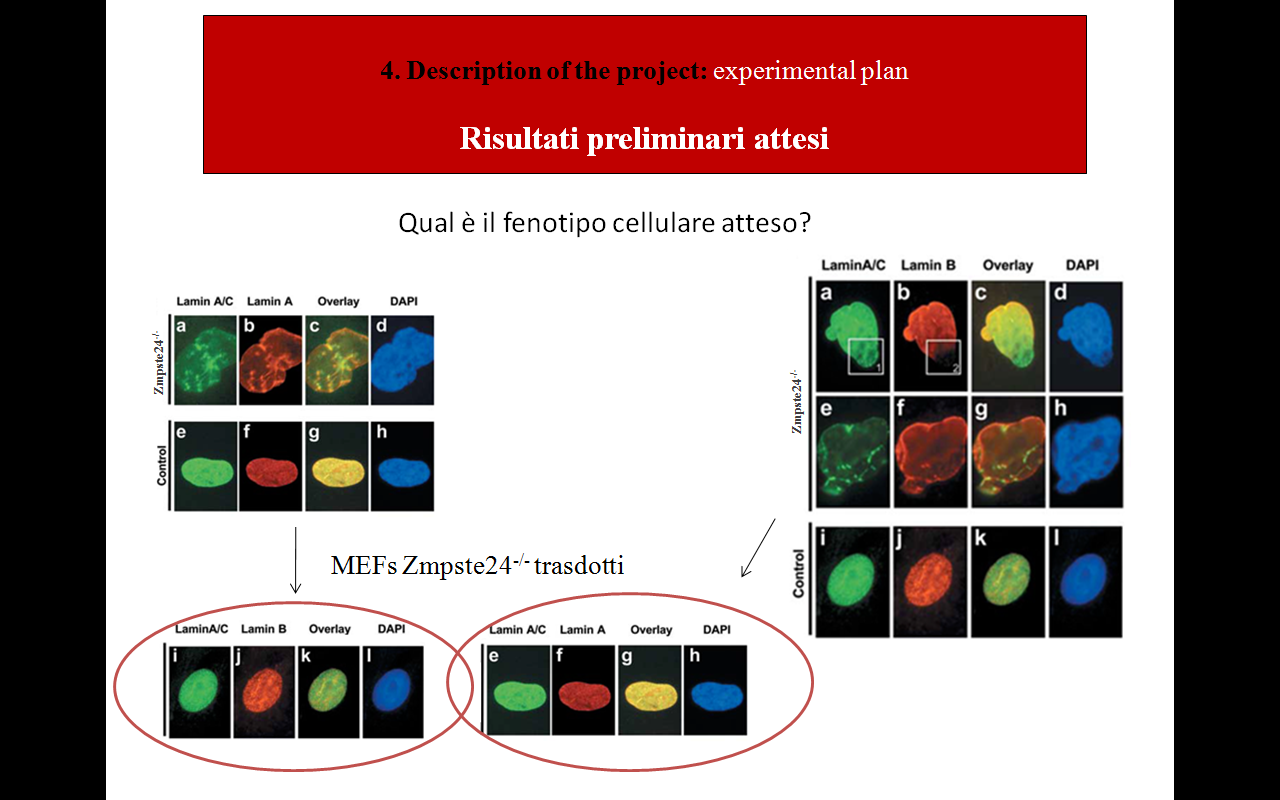 Transduced MEFs Zmpste24-/-
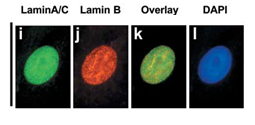 5. Description of the project: In vivo
ZMPSTE24 -/- vs WT
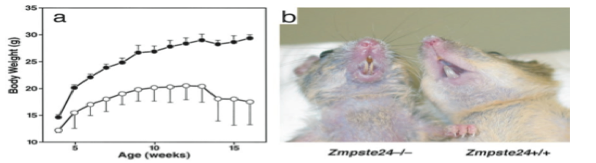 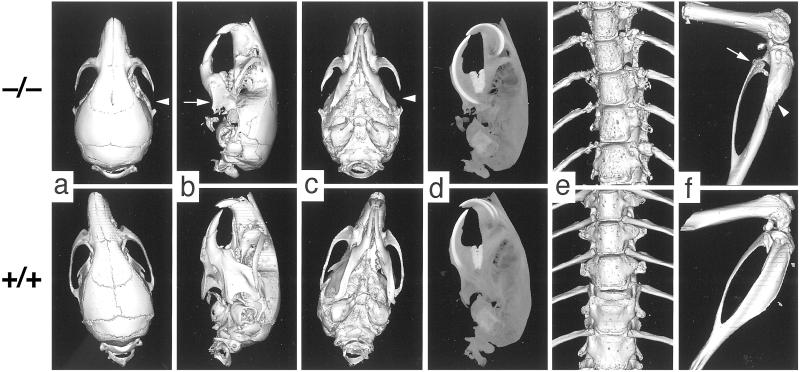 5. Description of the project: In vivoZMPSTE24 -/- vs WT
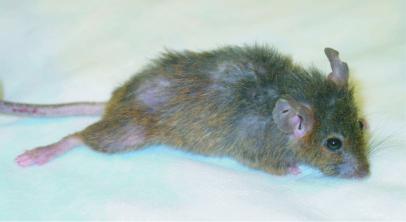 Knockout
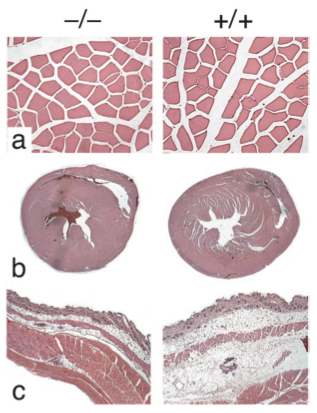 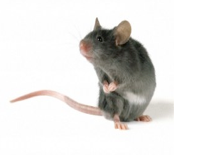 Wild type
5. Description of the project: In vivo
ZMPSTE24 -/- Cellular Phenotype
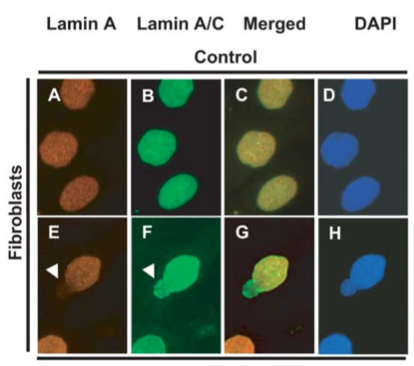 In mice ZMPSTE24 -/-  nuclear shape irregularities are shown cause of Lamin A aberrant expression.
5. Description of the project: In vivo
Gene therapy treatment
1. Intravenous tail vein injection of the sample after 21 days of age  - Gene therapy:  First injection  - Control: (AAV6+GFP) injection in mice ZMPSTE24-/- 

2. External phenotypical analysis  -Behaviour  -Weight -Death rate -Skin characteristic

3. Specific Analysis - X-ray Faxitron specimen radiography system (6 to 30 weeks of age) -Sampling of skin tissue (4-30 weeks of age)
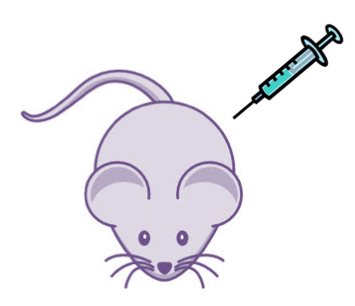 5. Description of the project: In vivo
Gene therapy treatment
4. Full necropsies were performed on: 4-6-8...? weeks of age
GFP analysis in different tissues/organs
Biodiversity/Tropism
Histological examination
Protein tissue expression
Immunocytochemistry
Nuclear shape irregularities
Immune response
Anti AAV antibody detection
5. Description of the project: In vivo
Predictive results
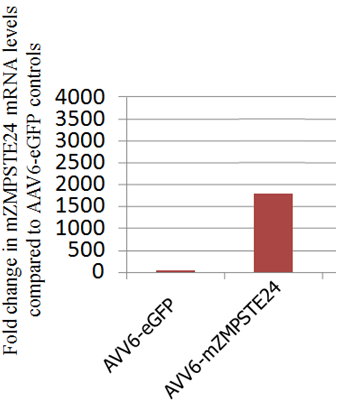 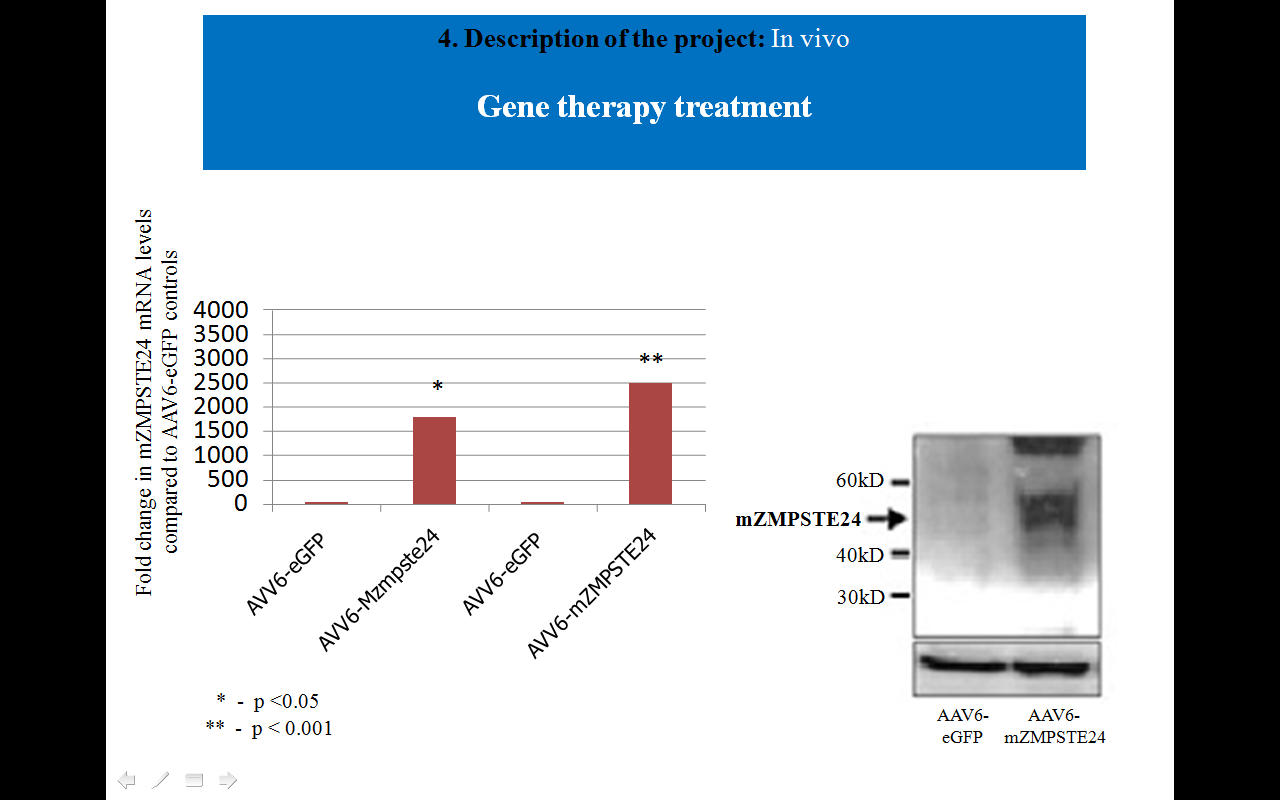 5. Description of the project: In vivo
Immune response
5. Description of the project: Experimental plan
Costs
293T cells: 80€ www.abgent.com/products/CL1032_293T_Cell_Line
Adeno-associated virus (AAV) production: Price on request
Immuno-cytochemical  analysis: 200 €
Transgenic mouse:200€
Lamin A/C (LMNA) antibody: 302.31 €
Purified whole goat antibody recognizing mouse IgG and IgM 250 µl List Price: $113.57
Molecular analysis ̴ 3000€ 
Growth medium , growing factor…
Laboratory: flasks, vials, tubes…
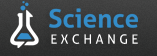 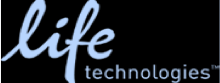 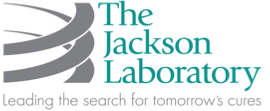 5. Description of the project: Experimental plan
References
Kleopatra Rapti1, Vedell Louis-Jeune1, Erik Kohlbrenner1, Kiyotake Ishikawa1 (2012). Neutralizing Antibodies Against AAV Serotypes 1, 2, 6, and 9 in Sera of Commonly UsedAnimal Models. 1073-1080
Müller, OJ, Leuchs, B, Pleger, ST, Grimm, D, Franz, WM, Katus, HA et al. (2006). Improved cardiac gene transfer by transcriptional and transductional targeting of adeno-associated viral vectors. Cardiovasc Res 70: 70–78.
Claire L. Navarro1 and Nicolas Le ́vy1,2,* (2004). Lamin A and ZMPSTE24 (FACE-1) defects cause nuclear disorganization and identify restrictive dermopathy as a lethal neonatal laminopathy: 2493-2593 
Csoka, A.B., Cao, H., Sammak, P.J., Constantinescu, D., Schatten, G.P. and Hegele, R.A. (2004) Novel lamin A/C gene (LMNA) mutations in atypical progeroid syndromes. J. Med. Genet., 41, 304 – 308. 
Martin O. Bergo*†‡, Bryant Gavino*, Jed Ross§, Walter K. Schmidt¶, Christine Hong*, Lonnie V. Kendall, Andreas Mohr**, Margarita Meta**, Harry Genant**, Yebin Jiang**, Erik R. Wisner (2002) Zmpste24 deficiency in mice causes spontaneous bone fractures, muscle weakness, and a prelamin A processing defect: 13049-13056
Kleopatra Rapti1, Vedell Louis-Jeune1, Erik Kohlbrenner1, Kiyotake Ishikawa1, Dennis Ladage1, Sergei Zolotukhin2, Roger J Hajjar1 and Thomas Weber1 (2012) Neutralizing Antibodies Against AAV Serotypes 1, 2, 6, and 9 in Sera of Commonly UsedAnimal Models 73-83
Hadri, L, Bobe, R, Kawase, Y, Ladage, D, Ishikawa, K, Atassi, F et al. (2010). SERCA2a gene transfer enhances eNOS expression and activity in endothelial cells. Mol Ther 18: 1284–1292.
Ishikawa, K, Ladage, D, Tilemann, L, Fish, K, Kawase, Y and Hajjar, RJ (2011). Gene transfer for ischemic heart failure in a preclinical model. J Vis Exp.
5. Description of the project: Experimental plan
References
Nichols, TC, Dillow, AM, Franck, HW, Merricks, EP, Raymer, RA, Bellinger, DA et al. (2009). Protein replacement therapy and gene transfer in canine models of hemophilia A, hemophilia B, von willebrand disease, and factor VII deficiency. ILAR J 50: 144–167. 

Palomeque, J, Chemaly, ER, Colosi, P, Wellman, JA, Zhou, S, Del Monte, F et al. (2007). Efficiency of eight different AAV serotypes in transducing rat myocardium in vivo. Gene Ther 14: 989–997 

CHRISTINE L. HALBERT,1 A. DUSTY MILLER,1 SHARON MCNAMARA,2 JULIA EMERSON,2 RONALD L. GIBSON,2 BONNIE RAMSEY,2 and MOIRA L. AITKEN3(2006). Prevalence of Neutralizing Antibodies Against Adeno-Associated Virus (AAV) Types 2, 5, and 6 in Cystic Fibrosis and Normal Populations: Implications for Gene Therapy Using AAV Vectors: 440-447 

Carmela Zincarelli1, Stephen Soltys1,2, Giuseppe Rengo1,2 and Joseph E Rabinowitz1(2008). Analysis of AAV Serotypes 1–9 Mediated Gene Expression and Tropism in Mice After Systemic Injection:1073-1080
Fatti una domanda e 
datti una risposta!
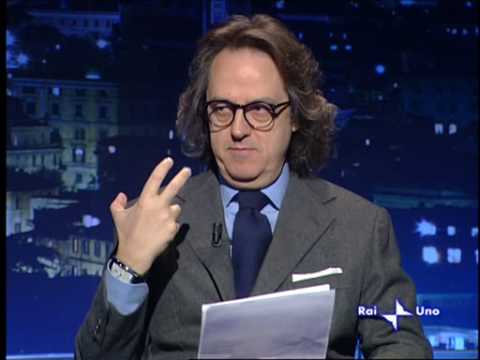